Consejo de Coordinación Ciudad - Puerto
18 de Agosto 2023
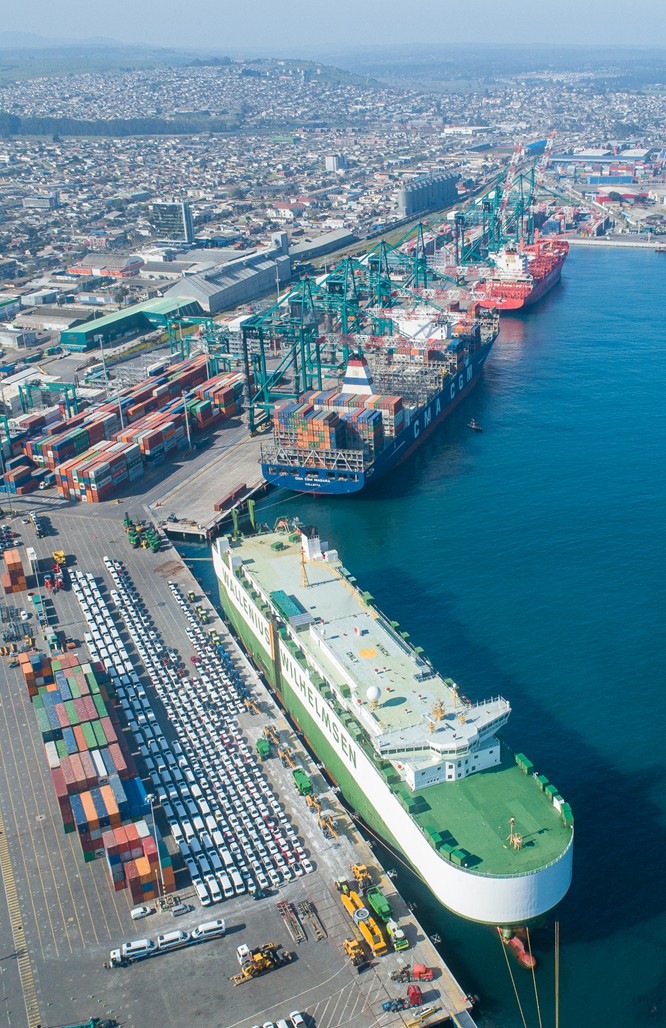 CCCP San Antonio
Funcionamiento desde 2018 a la fecha
El Consejo se creó el 3 de octubre de 2018 .
El año 2019 se aprobó el Reglamento del CCCP  San Antonio.
Este consejo ha venido sesionando regularmente  con un programa anual de trabajo
2023
Durante el año 2023 se han realizado 2 sesiones de trabajo dando cuenta cada una de ellas las comisiones establecidas 
Próximas reuniones  :
27 de Septiembre
8 de Noviembre
13 de Diciembre
Cronograma  Reuniones
1. Comisión Medio Ambiente  preside Gobernador Regional
2. Comisión de Transportes  preside Seremi MTT
3. Comisión Ordenamiento Territorial  preside Seremi MINVU
COMISIONES
4. Comisión Seguridad y Emergencias  preside Delegada Presidencial Provincial
Comisión Trabajadoras y Trabajadores  preside Alcaldesa San Antonio

Comisión Difusión, Comunidad y Educación  preside Rector CFT Estatal
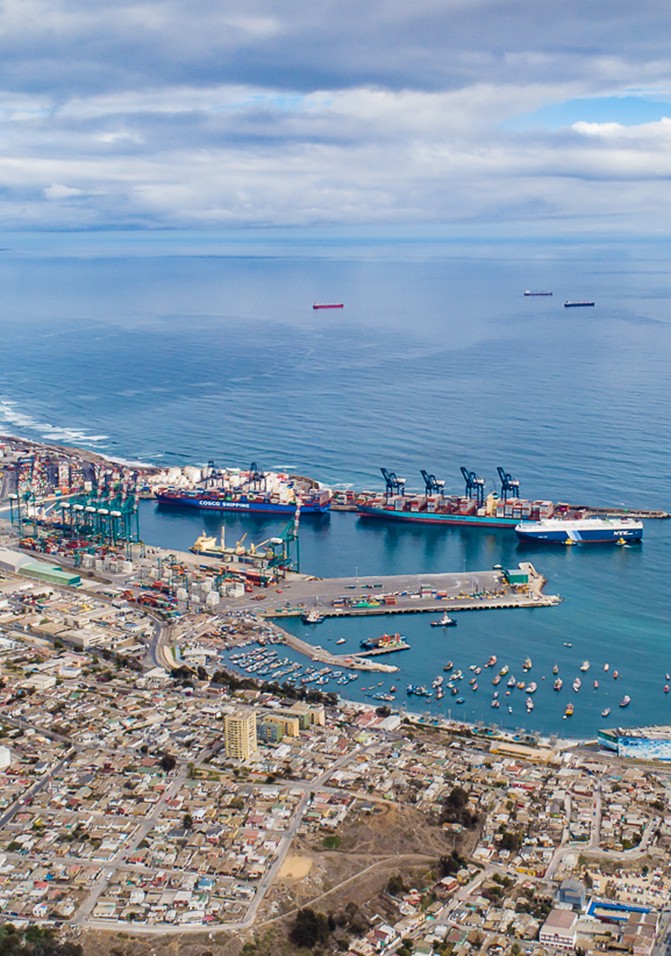 Comisión Medio Ambiente
Objetivo: realizar diagnóstico para establecer una  condición medioambiental a partir de lo que vive la  ciudad, posteriormente evaluar los proyectos  necesarios para el desarrollo de la relación ciudad –  puerto.

Comisión de Transportes
Objetivo: Identificar problemática local y realizar  diagnóstico para establecer como abordar  los proyectos actuales para tratar materias  establecidas en el D.S.87 como la conectividad y  accesibilidad portuaria urbana y regional y conflictos  urbanos multimodales e intermodales.
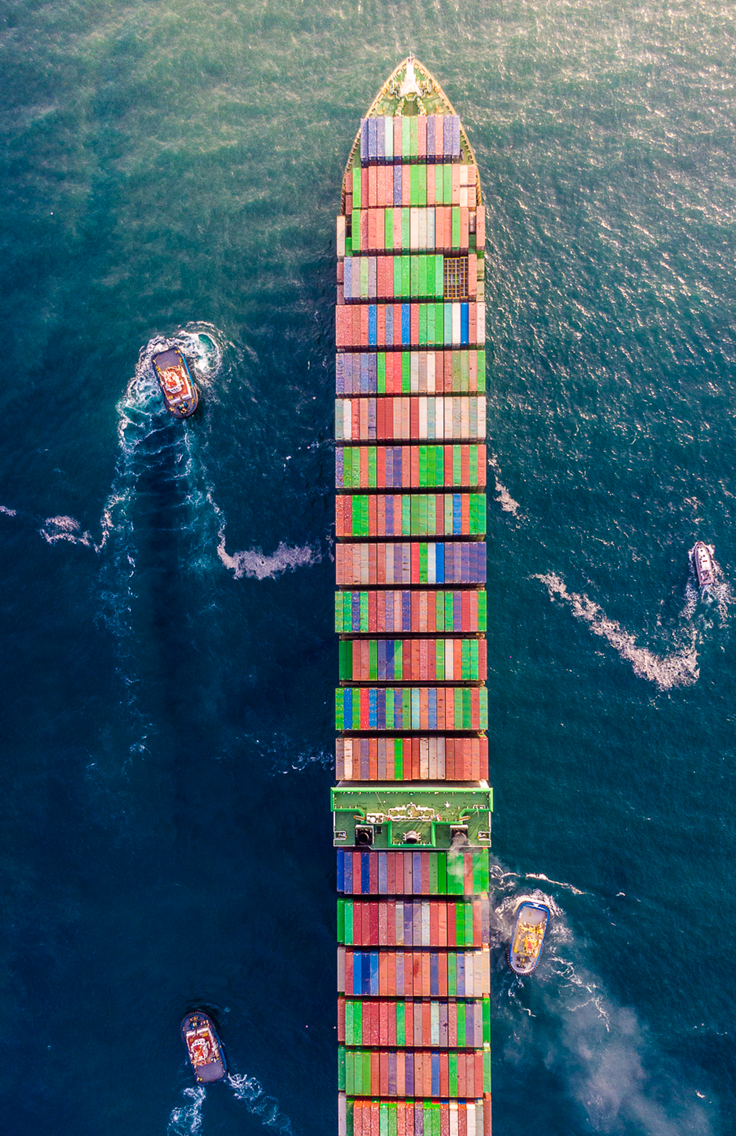 Comisión Ordenamiento Territorial

Objetivo: Realizar un diagnóstico inicial de los proyectos  que se encuentran en proceso, para identificar las  materias con  la finalidad de establecer proyectos a corto, mediano y  largo plazo que resuelvan puntos críticos que impidan el  desarrollo armónico de ciudad- puerto.

Comisión Seguridad y Emergencias

Objetivo: Desarrollar proyectos en favor de la seguridad  y emergencias que se puedan dar en el borde costero y  la ciudad; para ello se considera un análisis inicial donde  se identifican las principales preocupaciones del  desarrollo entre ciudad - puerto.
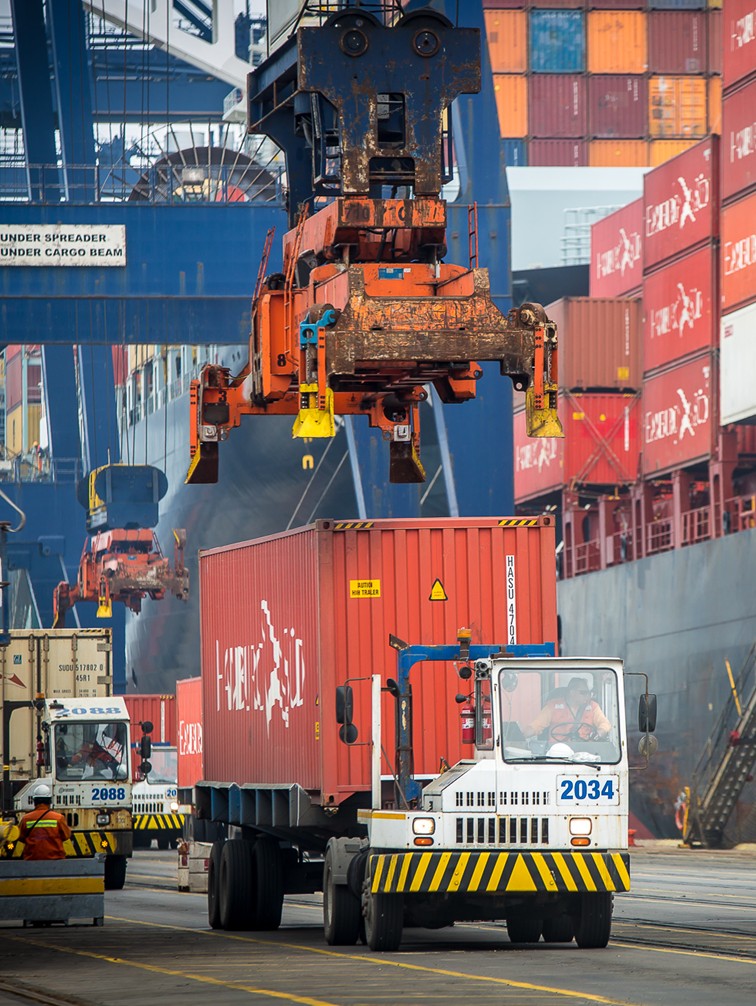 Comisión Trabajadoras y Trabajadores

Objetivo: Establecer un diálogo con los sindicatos  de trabajadores y trabajadoras portuarias, con la  finalidad de abordar materias que mejoren el
ambiente y la seguridad laboral.

Comisión Difusión, Comunidad y Educación

Objetivo: Responder y canalizar inquietudes desde  la comunidad, con los insumos de las otras
comisiones que pertenecen al consejo ciudad  puerto.
TABLA
Introducción Secretario Ejecutivo.
Aprobación del acta anterior.
Palabras del Presidente.
Red logística macrozona central MTT CONALOG, Mariela Barquín, Coordinadora General del Programa de Desarrollo Logístico y David Medrano, Coordinador de la Unidad de Desarrollo Portuario
Trabajo Comisiones:
Plan de Trabajo Comisión de Difusión, Comunidad y Educación.
Estado de avance Plan de Trabajo Comisión Ordenamiento  Territorial.
Estado de avance Plan de Trabajo Comisión Medio Ambiente
Intervenciones de los asistentes.
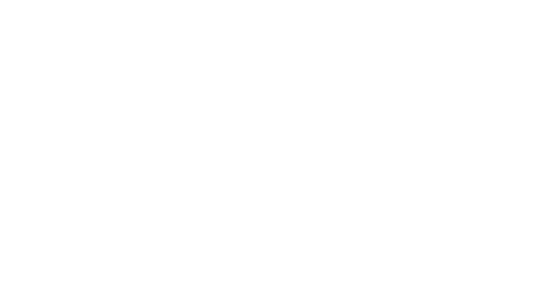 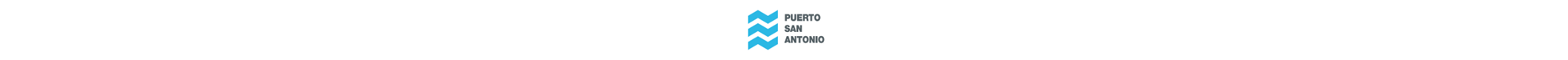